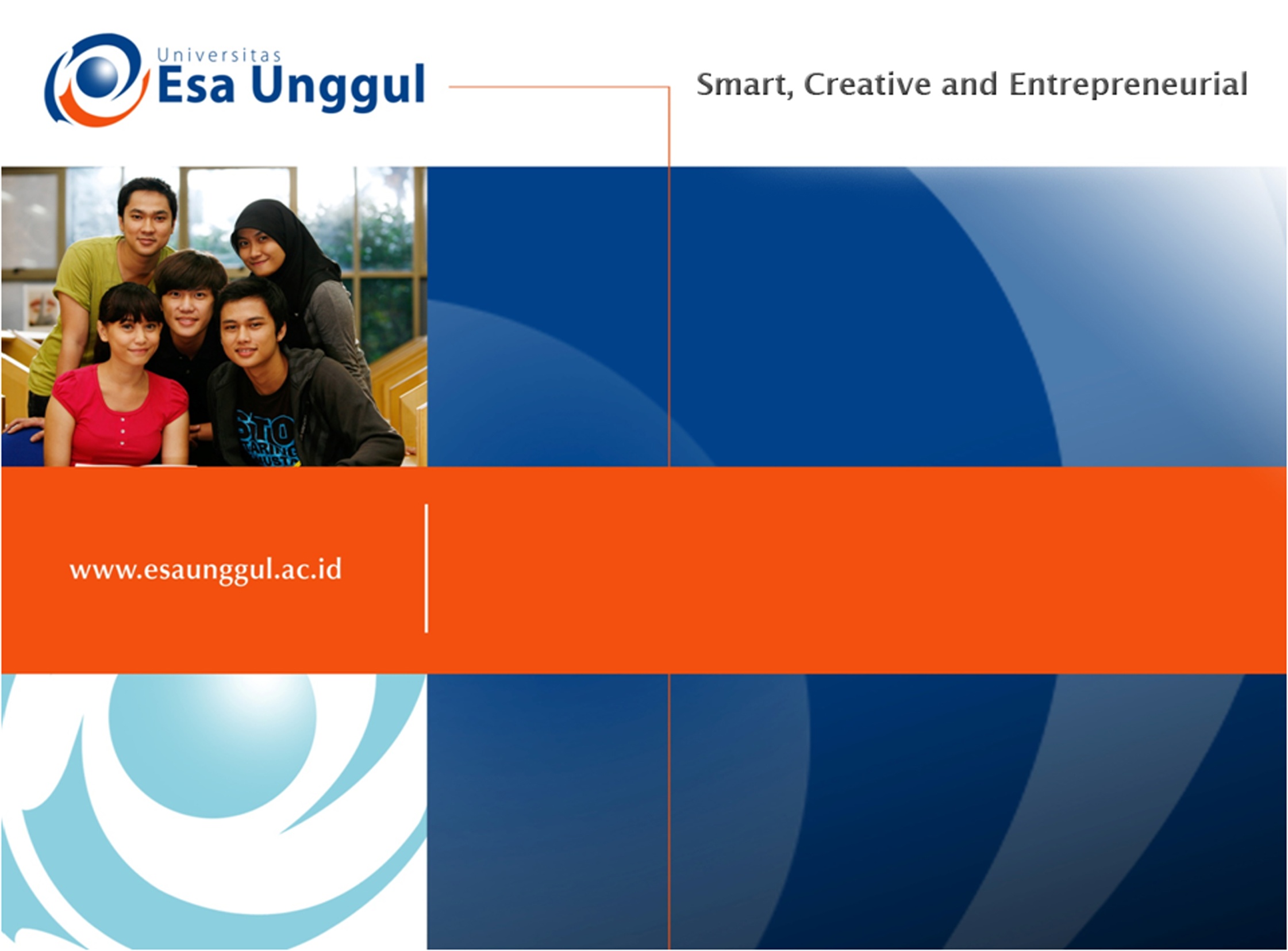 Kultur Jaringan
KULIAH 1
Definisi, Manfaat, Sejarah dan Perkembangan Riset Kultur Sel dan Jaringan
KKKkkkk
Pendahuluan
Garis besar mata kuliah Teknologi Protein:
Pendahuluan, Berbagai jenis protein di alam dan fungsinya (1)
Berbagai macam protein di alam dan fungsinya (2)
Asam amino, unit terkecil protein dan proses pembentukan protein
Struktur protein
Pendahuluan
5. Protein di alam yang dapat dieksplorasi
6. Mendeteksi Protein dalam jaringan
7. Rekap materi 1-6
8. Isolasi Protein di alam
9. Deteksi Hasil Isolasi Protein
10.Protein Rekombinan
11. Pemurnian Protein (1)
12. Pemurnian Protein (2)
Pendahuluan
13. Protein Sintetik
14. Rekap Materi 8-13
Kontrak Belajar
Protein di alam
Protein merupakan biomolekul yang paling banyak dan paling bervariasi di dalam sel
Contoh Escherichia coli tersusun dari
    15% Protein, 1% DNA, 6% RNA, 3% Polisakarida, 2% Lipida, 1% asam amino, 1% garam mineral, 1% asam nukleat dan 70% air
Protein di alam
Protein diturunkan dari gen khusus sehingga perubahan pada struktur gen dan regulasi ekspresinya akan mempengaruhi bentuk dan fungsi yang dihasilkan.
Ekspresi gen : Gen tersebut diturunkan menjadi RNA untuk selanjutnya diproses menjadi mRNA yang memberikan informasi sekuen asam amino kepada ribosom dalam sistesis protein
Protein di alam
Transkripsi
RNA
DNA
Proses
Regulasi 
Transkripsi
Splicing
Poliadenilasi
Proteolisis
mRNA
Translasi
Protein
Regulasi
Modifikasi Paska Translasi
Kompartemensasi
Protein di alam
Studi Genom : 30.000 – 60.000 jenis gen
Studi Proteomik : 300.000 – 1.200.000 protein
Protein ditemukan dimana mana 
	di dalam sel Prokariot : sitoplasma,
	membrane sel
	di dalam sel Eukariot : sitoplasma, membran  	sel dan organela beserta membrannya
        ( mitokondria, inti sel,lisosom, badan golgi,
        kloroplas, plastid vakuola)
Protein di alam
Keberadaan protein dalam jaringan/sel dapat dideteksi dengan GFP ( Green Fluorescent Protein) atau dengan antibody spesifik terhadap protein tersebut yang dikonjugasi dengan fluorofor)